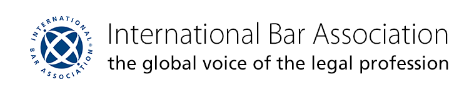 21st Annual International Conference on Private Investment Funds
THE LP PERSPECTIVE
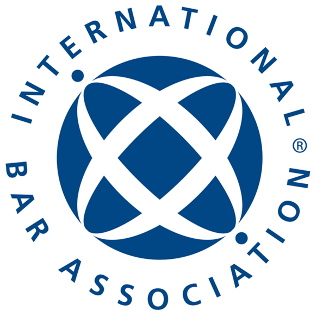 THE LP PERSPECTIVE
 (London 13 March 2023)
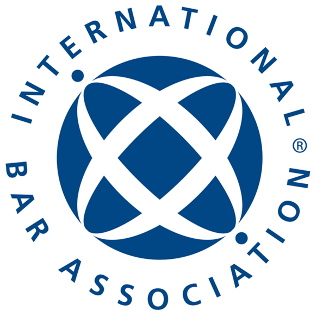 THE LP PERSPECTIVE
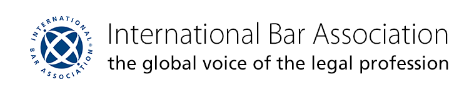 CURRENT FUNDRAISING ENVIRONMENT; LP/GP BALANCE OF POWER 
COMMINGLED FUND VS. SEPARATE ACCOUNT; STRUCTURING CONSIDERATIONS 
MULTI-PRODUCT FIRMS; HOW FOCUSED ARE LPS ON THE CONSISTENCY IN TERMS AND STRUCTURE ACROSS A FIRM’S VARIOUS PRODUCTS? 
RETAILIZATION OF ALTERNATIVE INVESTMENTS (AKA “DEMOCRATIZATION” OF ALTS) 
INNOVATIVE WAYS MISSION-BASED GPS AND LPS ARE WORKING TOGETHER 
LP PERSPECTIVE ON CONTINUATION FUND/SECONDARIES TREND
21st Annual International Conference on Private Investment Funds
21st Annual International Conference on Private Investment Funds
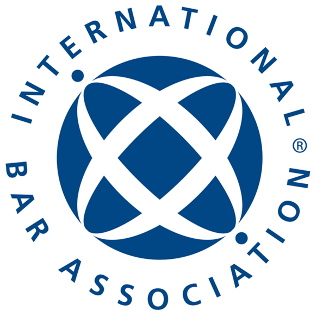